TIẾT 76, 77BÀI 33. THỰC HÀNH QUAN SÁT CÁC LOẠI NẤM
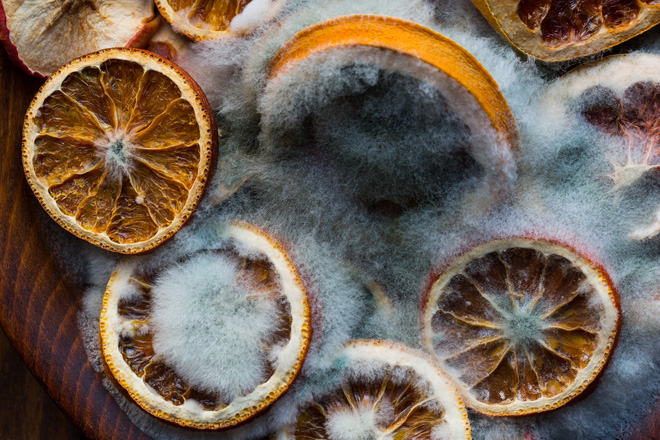 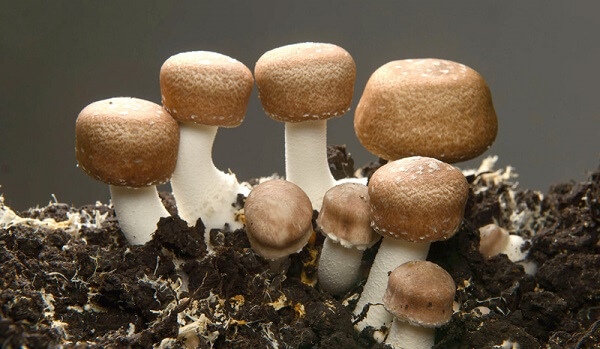 Hãy nêu nhanh 3 đặc điểm về nấm mà em biết.
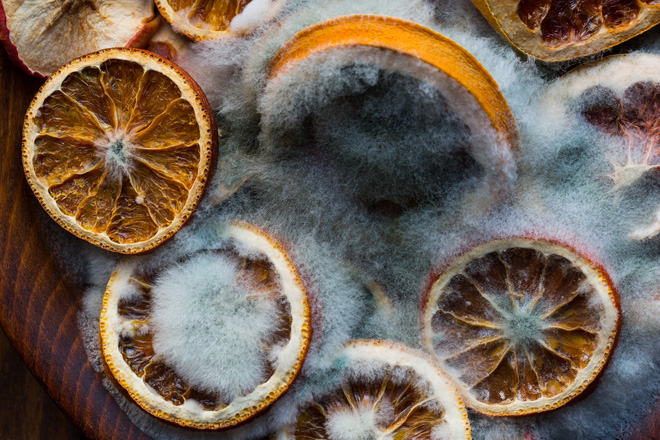 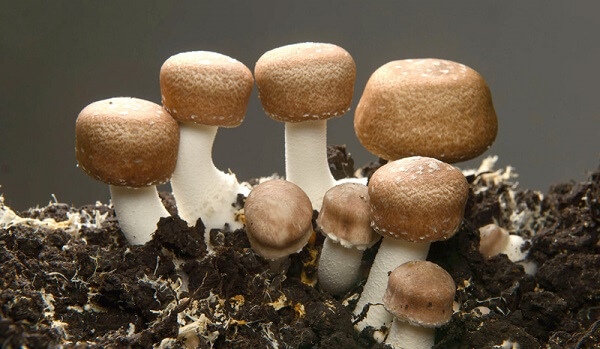 Một số loại nấm đảm
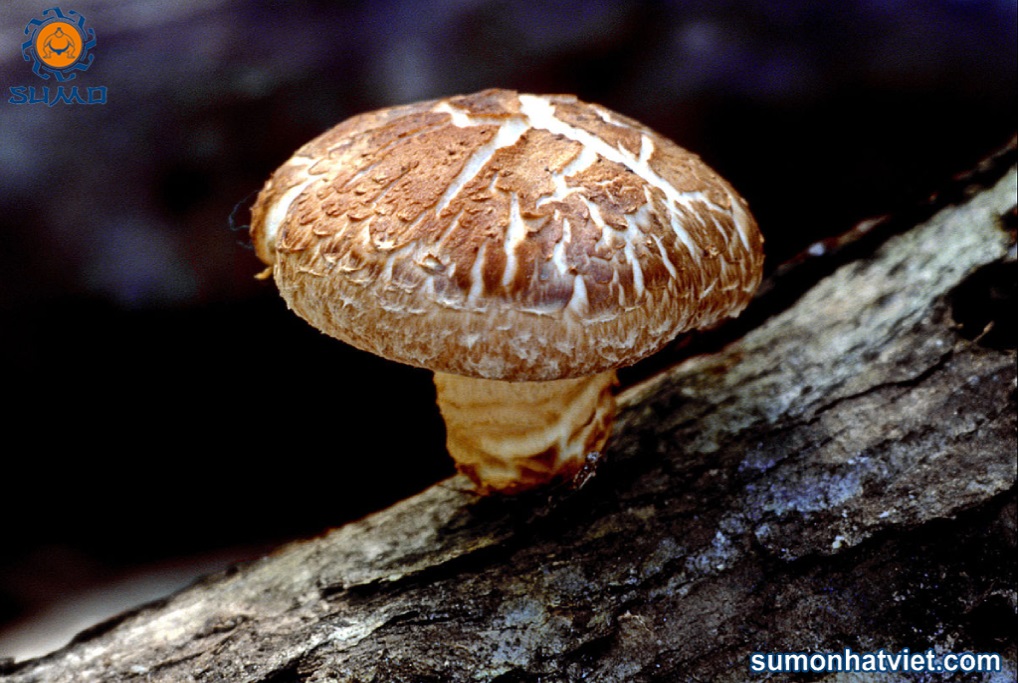 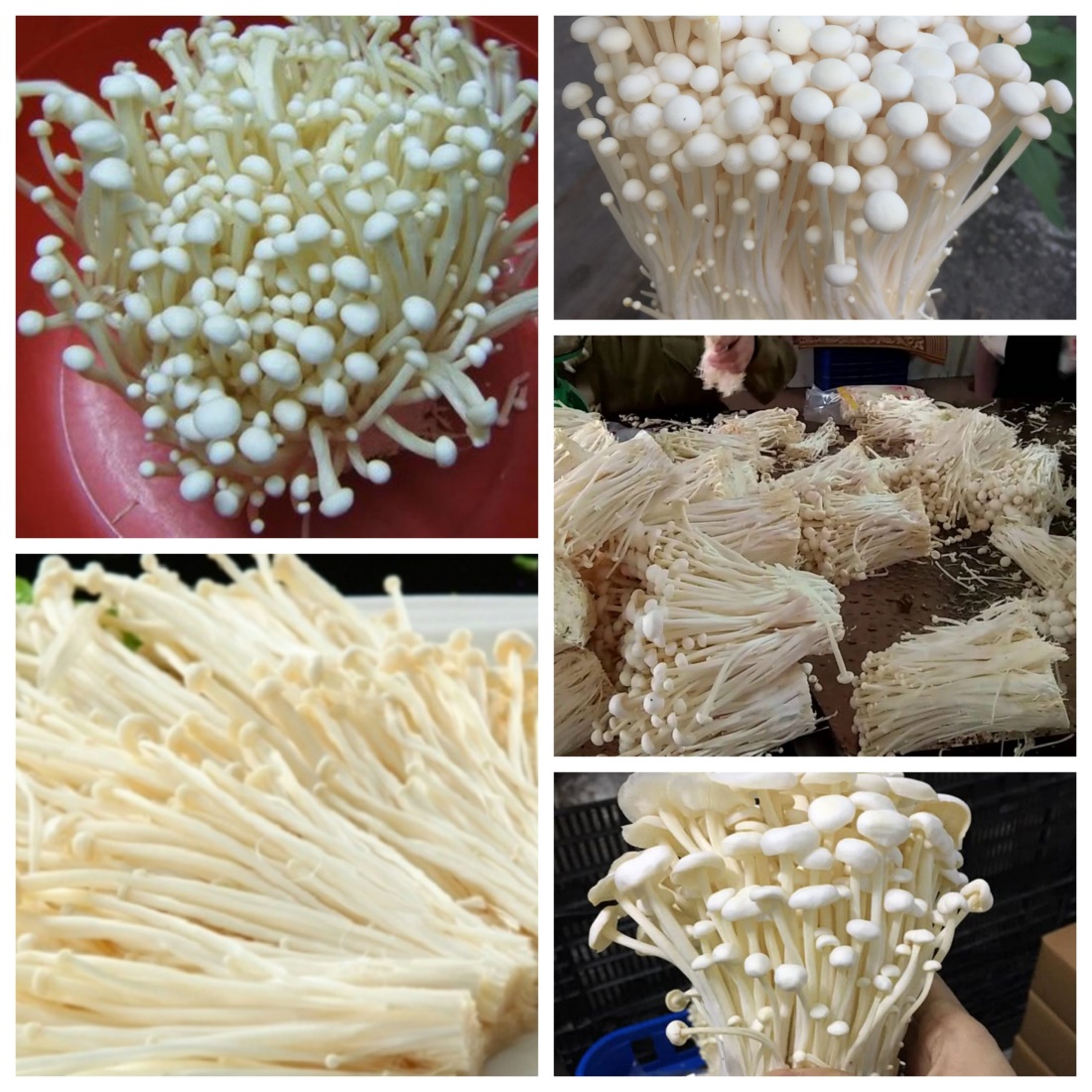 Nấm hương
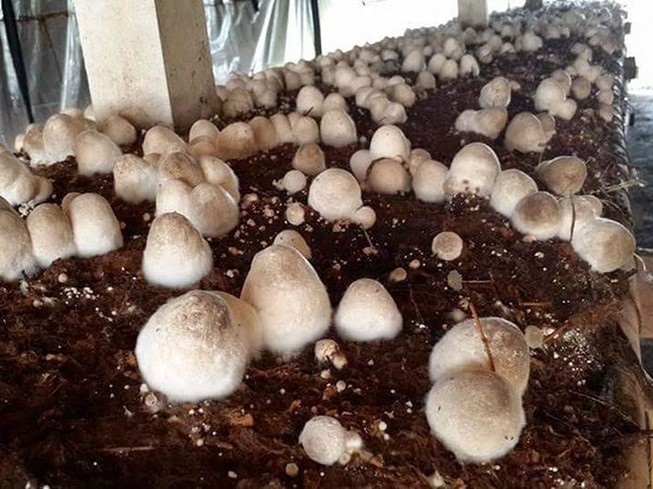 Nấm kim châm
Nấm rơm
Nghiên cứu tài liệu SGK, thảo luận nhóm: 
Nêu cách thức quan sát một số loại nấm.
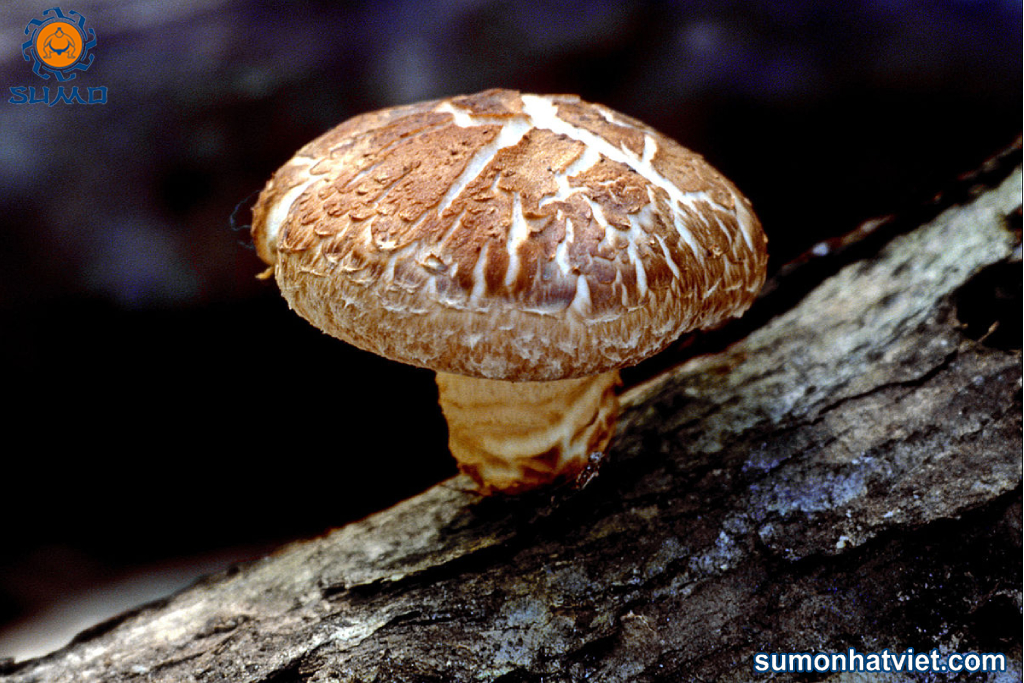 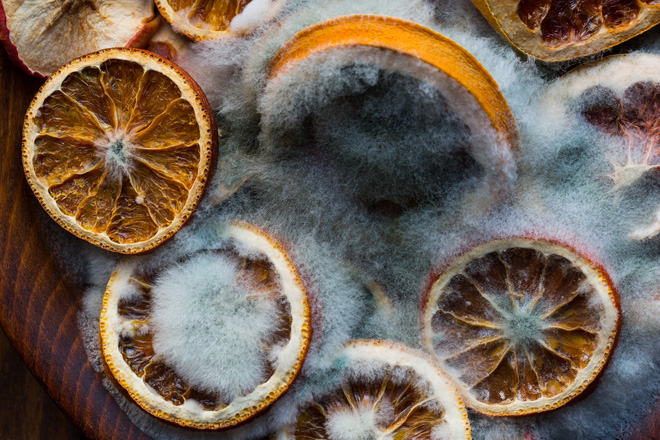 Cách thức quan sát một số loại nấm
 Quan sát bằng mắt thường và kính lúp: hình dạng, màu sắc, cấu trúc của đám mốc trên các mẫu vật; hình dạng, xác định các bộ phận của một nấm quả.
 Các bước làm tiêu bản sợi nấm mốc:
 B1: Dùng panh gắp một đám mốc nhỏ trên lam kính.
 B2: Nhỏ 1-2 giọt nước cất lên đám mốc trên lam kính.
 B3: Dùng kim tách nhẹ đám mốc thành các mảnh nhỏ.
 B4: Đậy lamen lên, thấm nước thừa, quan sát dưới kính hiển vi (độ phóng đại 10x-40x).
 Quan sát và ghi/vẽ lại đặc điểm. 
Thảo luận nhóm, hoàn thiện bản báo cáo thu hoạch.
Lưu ý: Rửa tay trước và sau khi làm thí nghiệm, đảm bảo đúng quy tắc an toàn trong phòng thí nghiệm.
BÁO CÁO THU HOẠCH:
THỰC HÀNH: QUAN SÁT CÁC LOẠI NẤM
Nhóm:... Lớp:….
1. Mô tả các loại nấm mốc trên mẫu vật đã chuẩn bị theo các tiêu chí trong bảng sau:
2. Dựa trên kết quả quan sát các thành phần cấu tạo của mỗi mẫu nấm đã chuẩn bị, em hãy hoàn thành bảng theo mẫu dưới đây:
3. Vẽ hình ảnh của loại nấm đã quan sát được, chú thích các bộ phận của nấm:
Một số loại nấm mốc
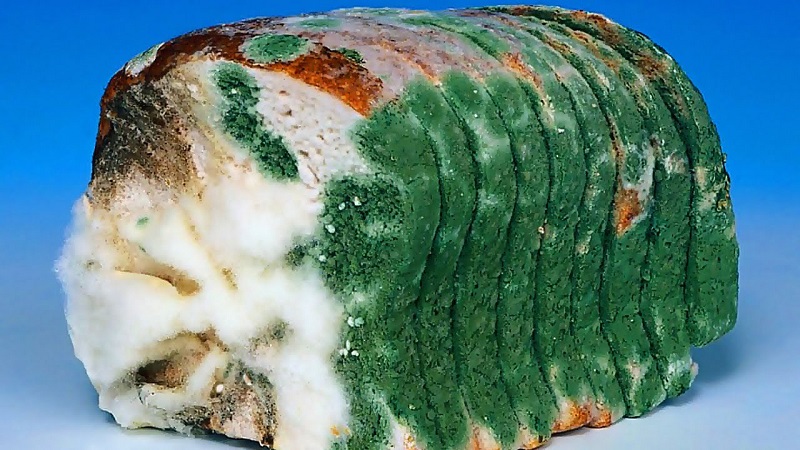 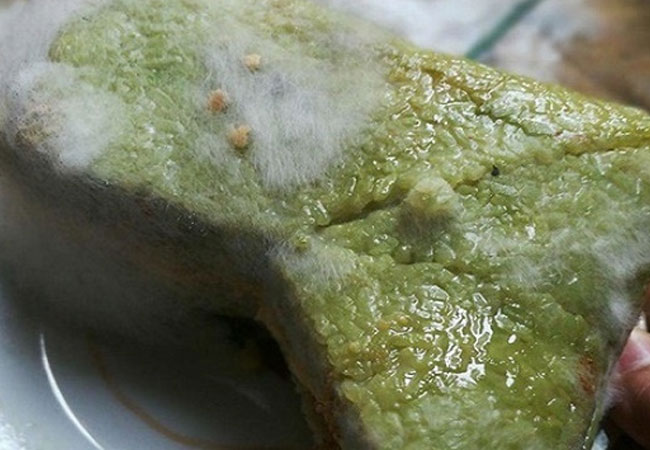 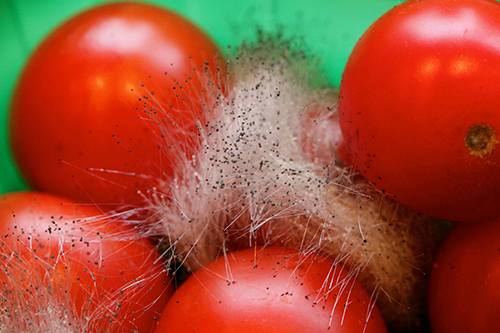 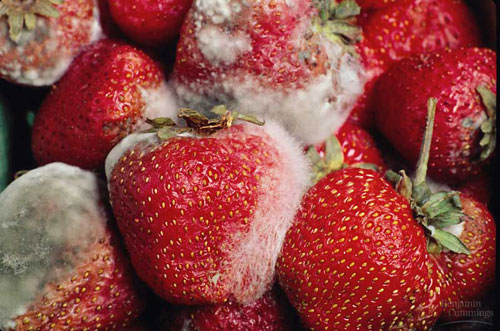 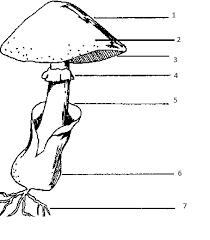 Vảy nấm
1 ?
Mũ nấm
2 ?
Phiến nấm
3 ?
Cổ nấm
4 ?
Cuống nấm
5 ?
Bao gốc
6 ?
Sợi nấm
7 ?
Xác định các bộ phận của một nấm quả
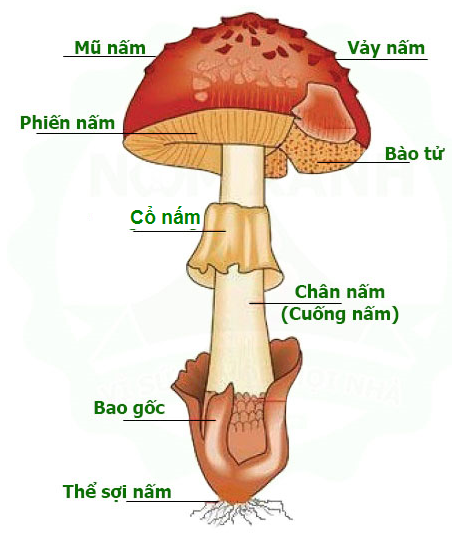 Cấu tạo một nấm quả
CẤU TẠO CỦA NẤM SÒ
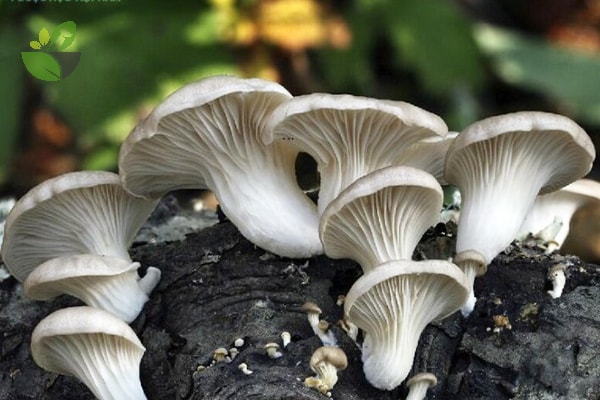 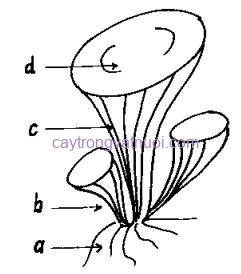 a- sợi nấm, nằm trong cơ chất, b- cuống nấm, c- phiến nấm, d- mũ nấm
Xác định các bộ phận của một nấm quả
XÁC ĐỊNH CÁC BỘ PHẬN CỦA MỘT SỐ MẪU NẤM
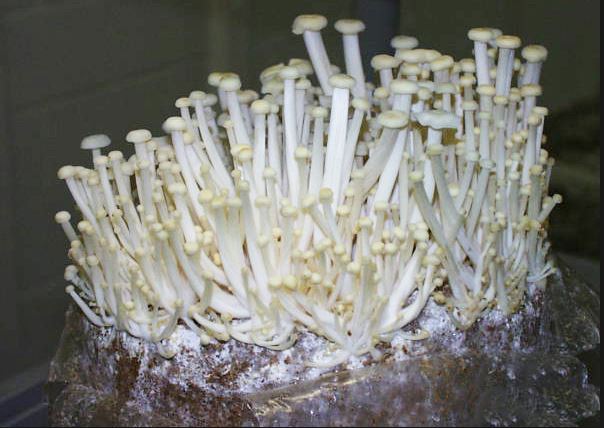 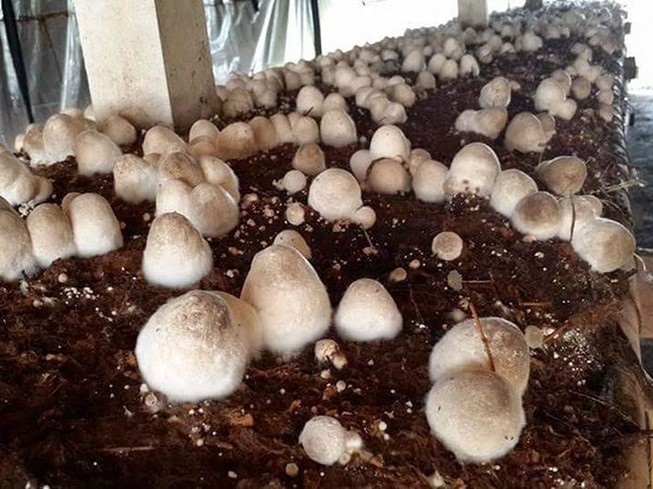 Nấm kim châm
Nấm rơm
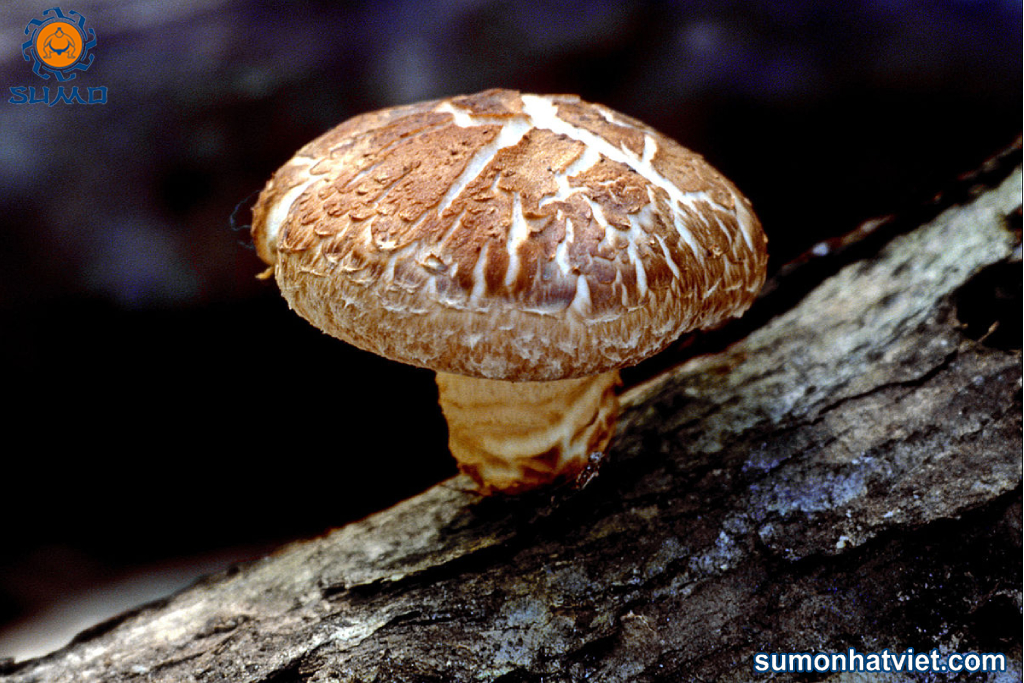 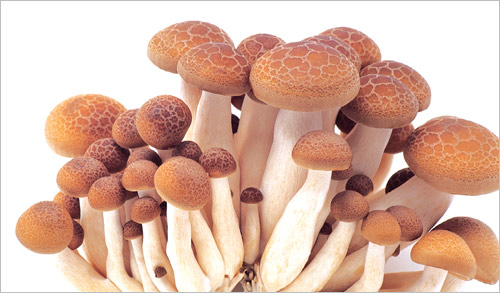 Nấm hương
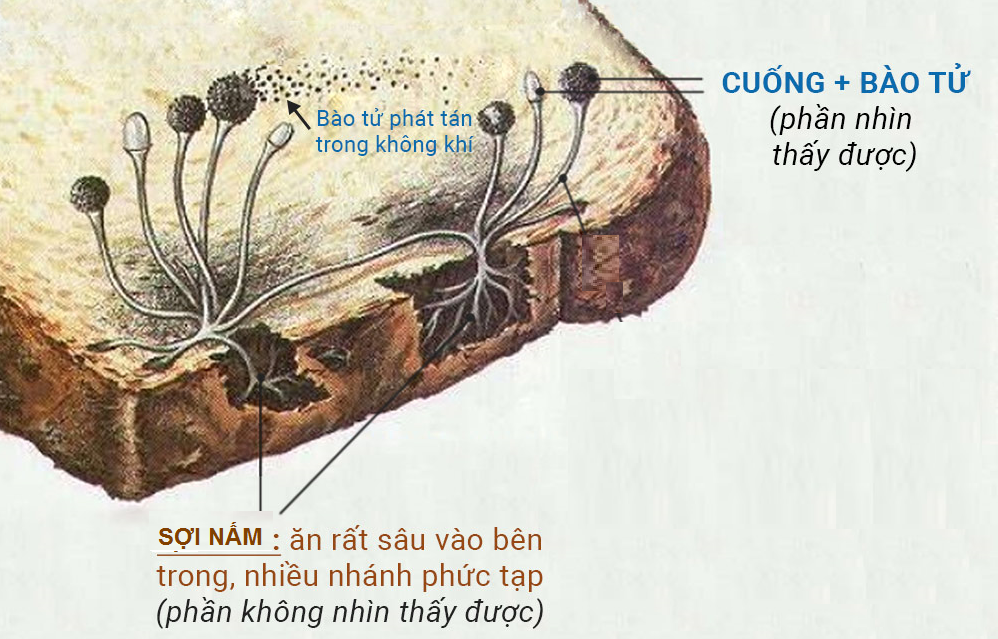 CẤU TẠO CỦA NẤM MỐC TRẮNG Ở BÁNH MÌ
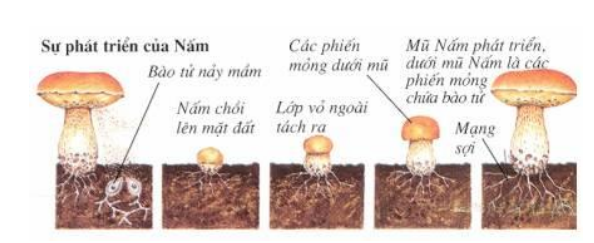 Sợi nấm thường ăn sâu vào cơ chất để lấy chất dinh dưỡng
LUYỆN TẬP: XÁC ĐỊNH CÁC BỘ PHẬN CỦA MỘT SỐ MẪU NẤM
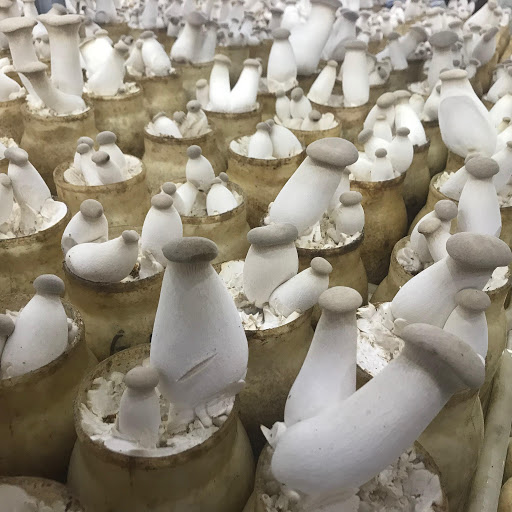 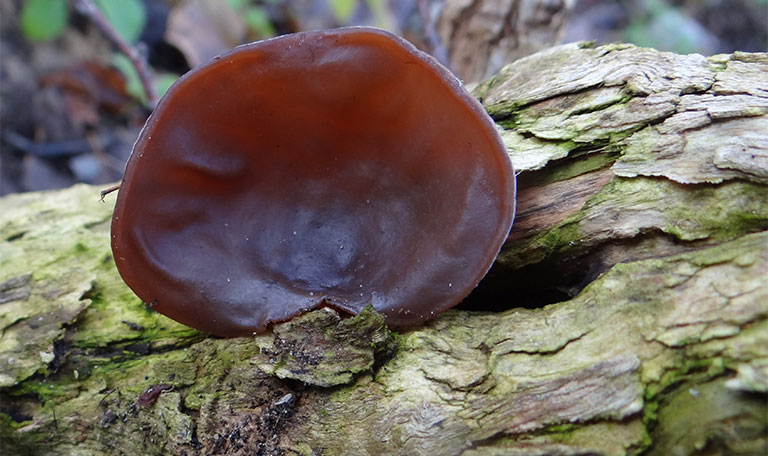 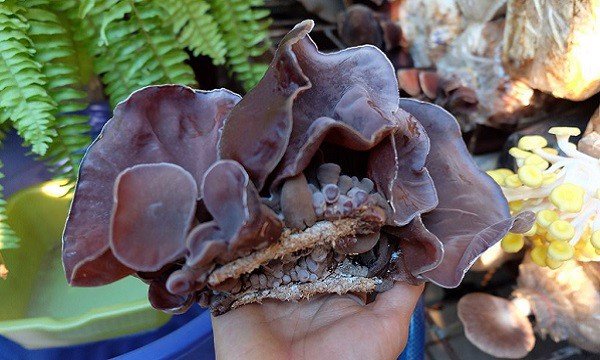 Nấm đùi gà
Mộc nhĩ
VẬN DỤNG
Thực hiện theo nhóm:
 Tìm hiểu về cách trồng một số loại nấm (rơm, kim châm, sò, mộc nhĩ,…) 
 Chọn và trồng thử một mẫu nấm mà nhóm có thể thực hiện được.
 Mang sản phẩm tới lớp để giới thiệu.
HƯỚNG DẪN VỀ NHÀ
- Hoàn thiện bản báo cáo thực hành.
- Chuẩn bị nội dung bài 34: Thực vật